品味福井魅力講座VIP邀請回函
請於2018年１月22日（一）前用傳真或E-mail報名。座位有限請及早回覆。感謝您的協助。
(活動現場同時進行品酒試吃工藝品鑑賞暨商談會)
日本福井縣品酒試吃工藝品鑑賞會暨商談會事務局
丸虎國際顧問有限公司
TEL　02-8789-6865　 FAX 02-8789-6995 E-mail 2018fukui@marutora.com.tw
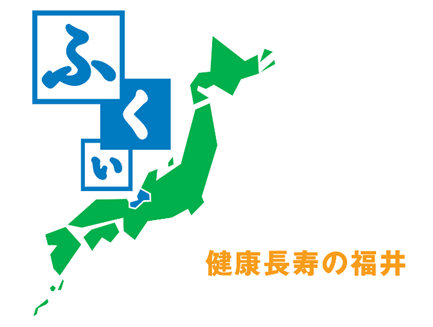 ※個人情報僅限使用於商談會營運之用。若有不清楚的地方請洽 個人情報保護管理者  丸虎國際顧問有限公司  02-8789-6865